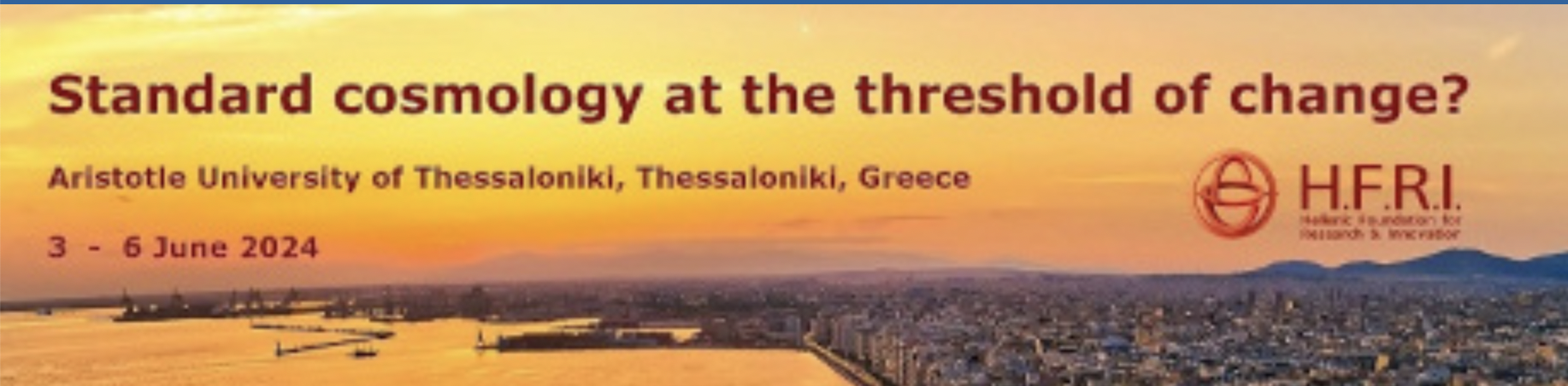 Cosmological models with peculiar velocities from solutions of Einstein’s equations
Sebastián Nájera & Roberto A Sussman
ICN-UNAM, ICF-UNAMsussman@nucleares.unam.mx
Comoving frame: align coordinates with
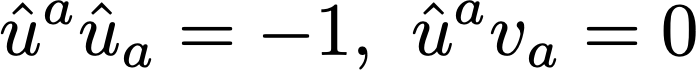 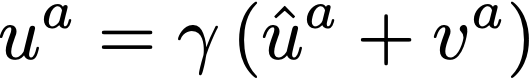 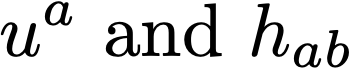 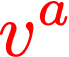 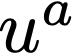 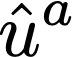 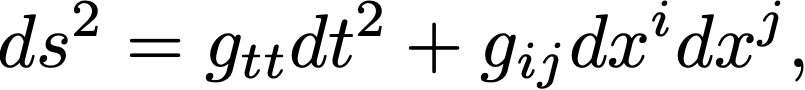 Peculiar velocities are spacelike vectors
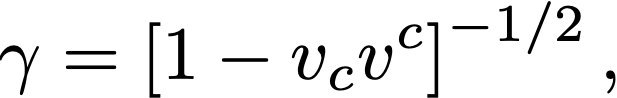 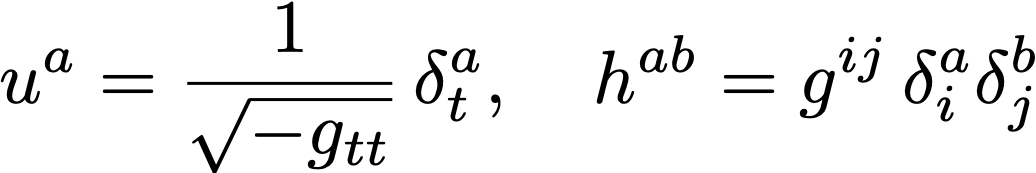 Lorentz boost
Most common choice in Cosmology: comoving frames
“time” = proper time of comoving observers
“space” = rest frames of comoving observers
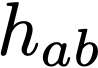 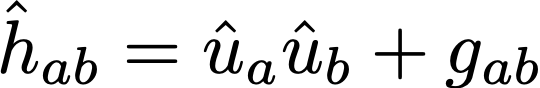 Non-comoving frames define peculiar velocities
Time  =  Wordlines of observers (tangent to ua)
There is no UNIQUE frame that splits spacetime into  “time” & “3-d space”
3-d spaces  =  hyper surfaces orthogonal to ua
Different observers see different fluxes
In another frame   NOT comoving with ua
Consider Tab in a comoving frame ua
the relation between the “hat” and “no hat” variables is
Pioneering work on “tilted” frames based on GR but assuming a linear perturbation regime
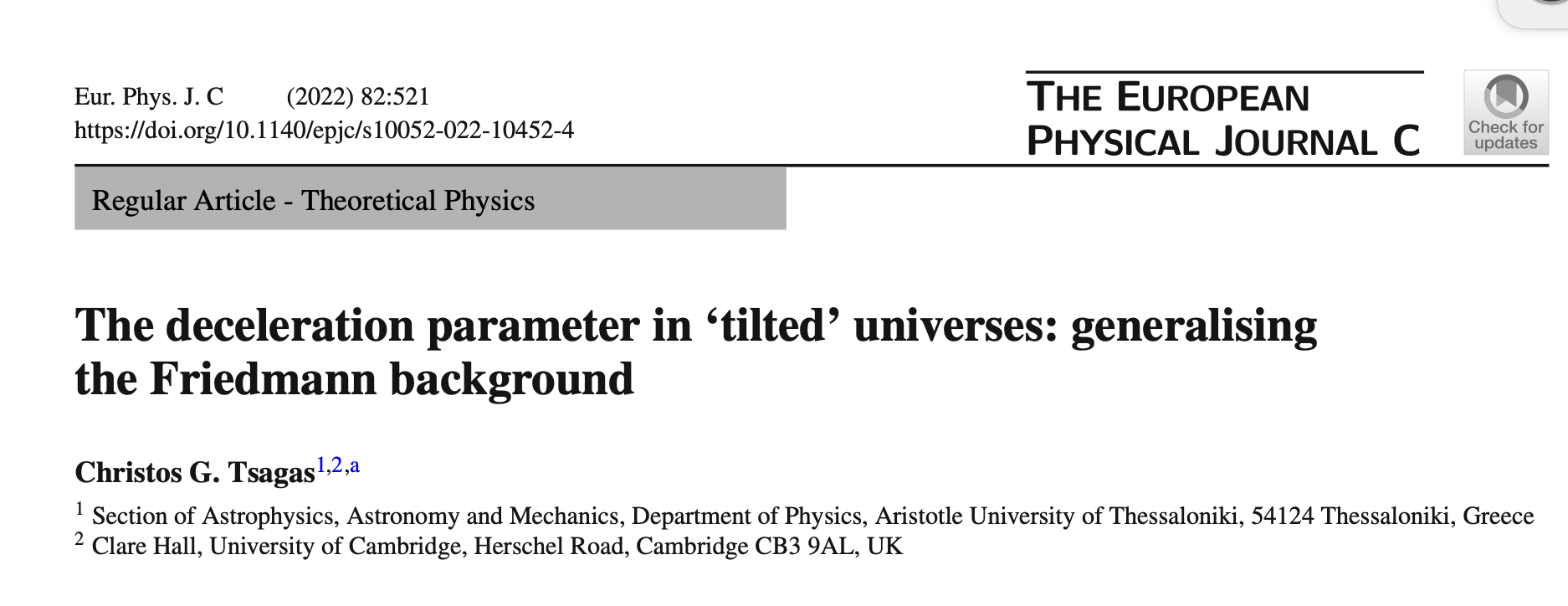 Find exact solutions of Einstein’s equations compatible with this idea
What are we modeling?
Non relativistic velocities
Simplify matters:
Non-hatted frame is comoving with the CMB
Hatted fluid is DUST:
Hatted fluid is CDM + baryons that is not comoving with the CBM frame:
How does this fluid is seen from the frame   ?
Further assumptions
Neglect CMB & baryons
To handle this approximation we need cosmological models with
Eliminating higher order terms on peculiar velocities
If
what is the form of      ?
Solutions of Einstein’s equations compatible with
Szekeres models of class II
Nájera, S., & Sussman, R. A. (2020). Pancakes as opposed to Swiss cheese. Classical and Quantum Gravity, 38(1), 015016
Nájera, S., & Sussman, R. A. (2021). Non-comoving cold dark matter in a ΛCDM background. The European Physical Journal C, 81(4), 1-14
Shear-free models
R A Sussman. New solutions for heat conducting fluids with a normal shear-free flow. Class. Quantum Grav. 10, 2675 (1993)
Some Bianchi models
B. V. Ivanov. Collapsing shear-free perfect fluid spheres with heat flow. Eur. Phys. J. Plus 135, 377 (2020)
Line element
Orthonormal canonic tetrad
Kinematics
Hubble expansion  scalar
Szekeres class II models
Shear tensor
Admits general energy momentum tensor
Anisotropy of fundamental observers through eigenvalues of the expansion tensor:
2 equivalent directions: leads to cigar & pancake collapse
Field equations
Solution k = 0 compatible with
where  are arbitrary free parameters and:
Kantowski-Sachs limit
FLRW limit: quasi-flat case k = 0,  f = 1
Smooth matching with spatially flat FLRW
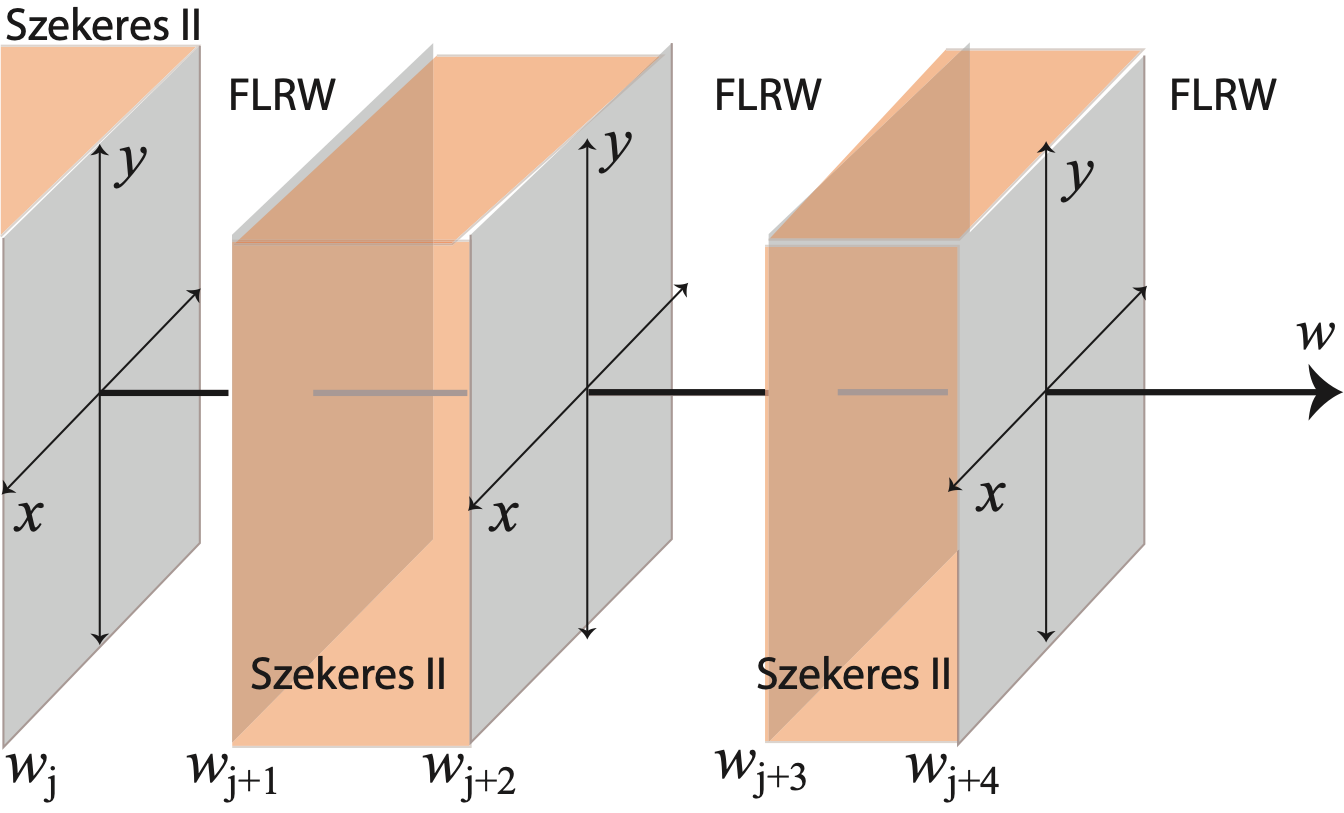 “Pancake” slab models with an arbitrary number of inhomogeneities
Spatially quasi flat analogues of “Swiss cheese” models
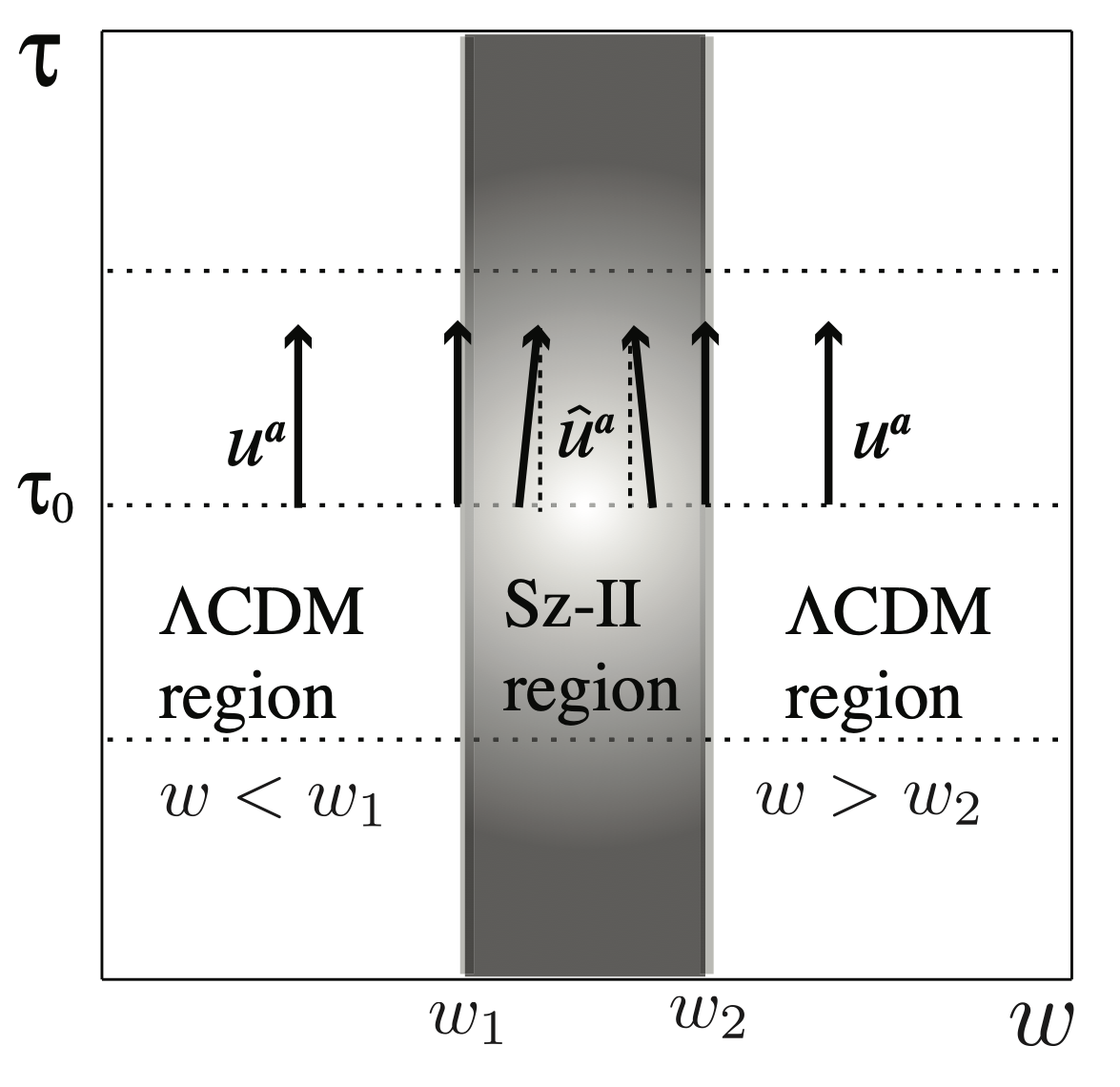 Szekeres II region:  non-comoving CDM dust with non-relativistic peculiar velocities
Dimensionless variables
FLRW dynamics
Background variables & exact fluctuations
Peculiar velocities
Shear
Electric Weyl
Covariant exact fluctuations
Magnetic Weyl
Dynamical system
Background variables   FLRW dynamics
CLAIM: Non-relativistic peculiar velocities imply that non-linear density contrasts in inhomogeneous cosmologies is a “gauge effect” that reduces to FLRW + linear perturbations in the Newtonian comoving gauge
PROBLEMS in Newtonian treatment
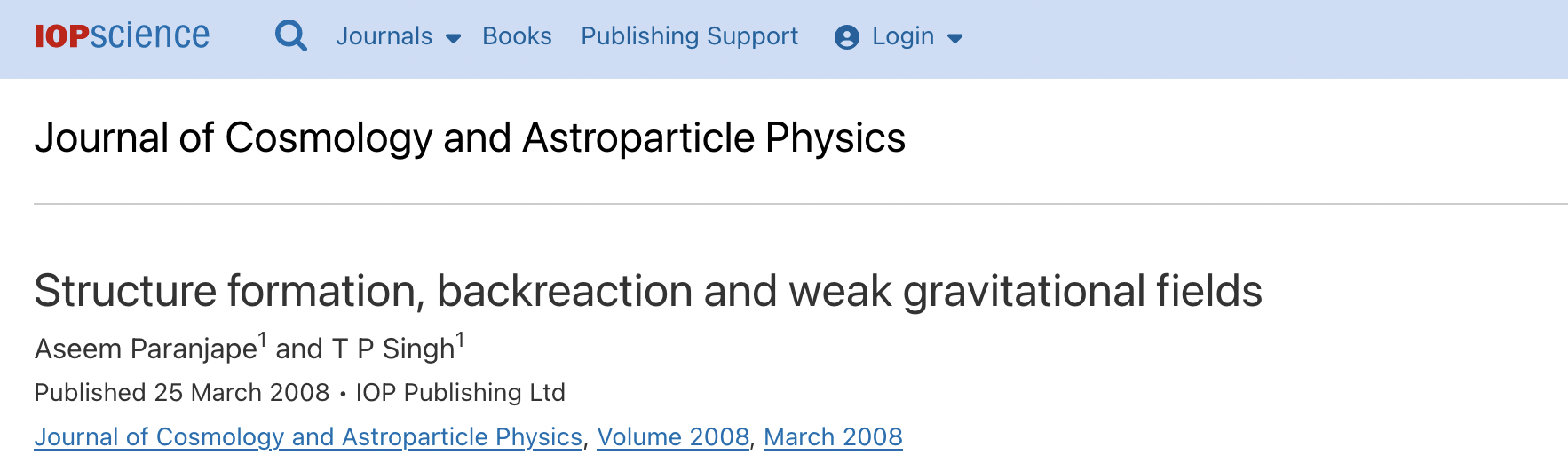 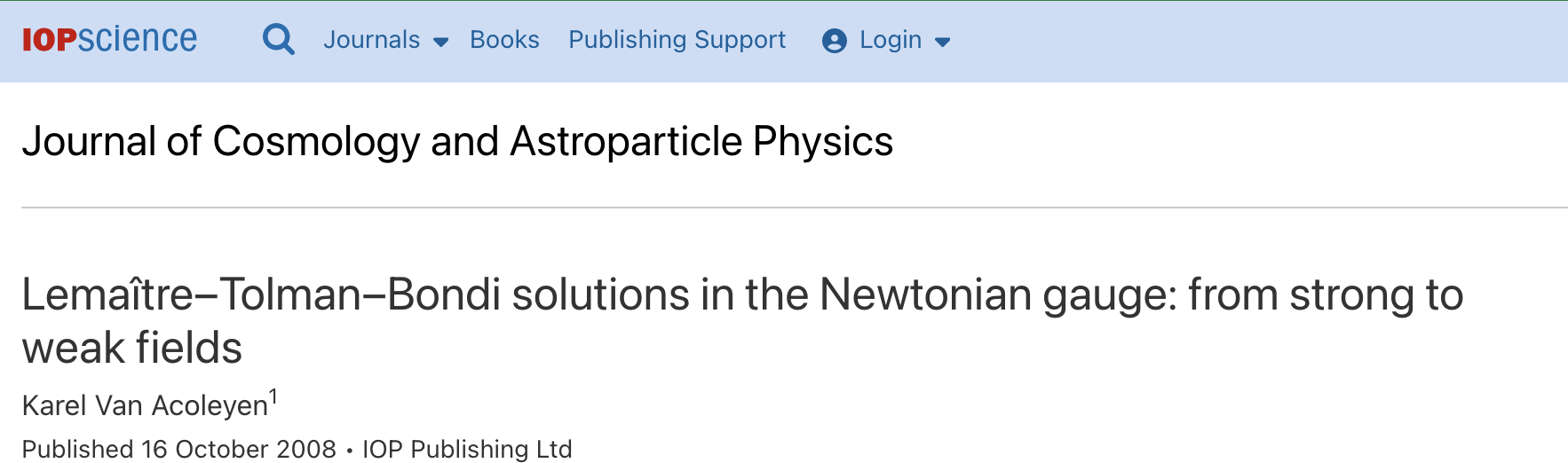 Transform LTB metric to the linear Newtonian gauge
Work with dust models (LTB) in a comoving frame
Relate peculiar velocities in this gauge to LTB models as
WRONG: peculiar velocities (even if “small”) are part of the energy momentum tensor: they generate gravity through the magnetic Weyl tensor
Where is the error ?
Proven in this article
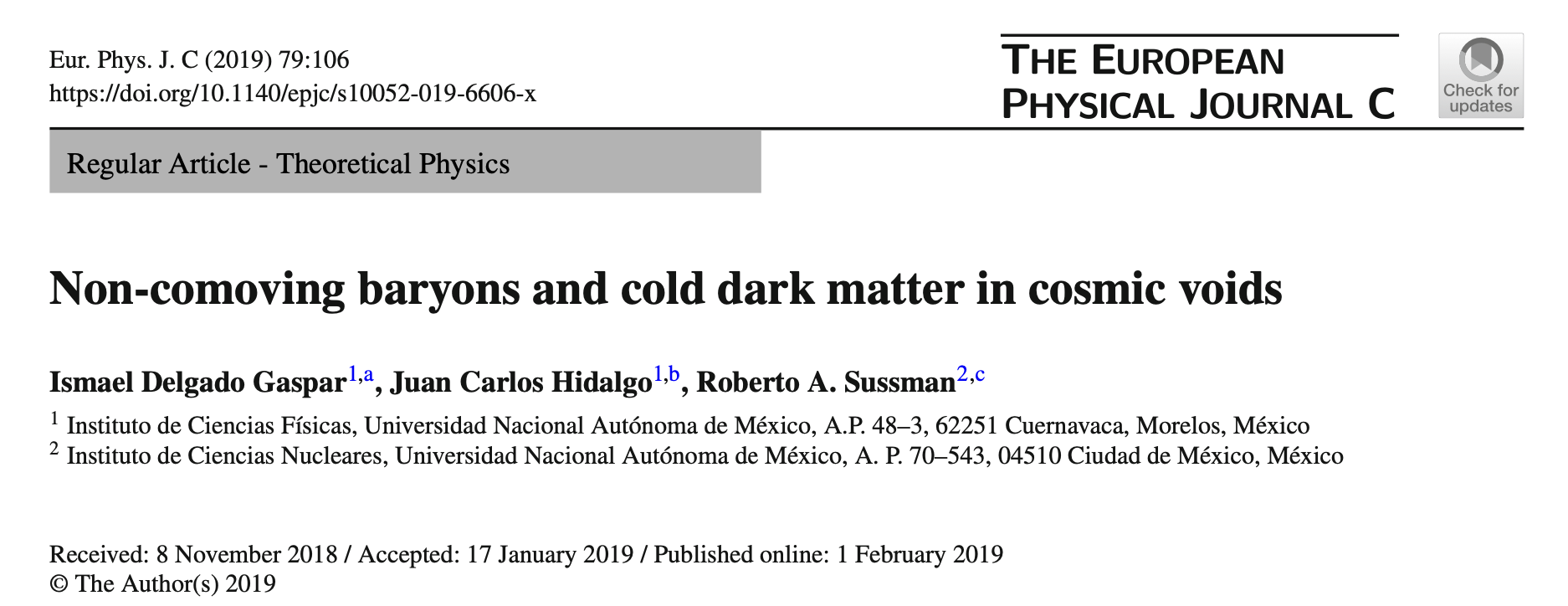 Polar coordinates
LCDM
Metric function X  is necessary to compute
Numerical results
Numeric
Numeric
Peculiar velocities in the Szkeres II zone
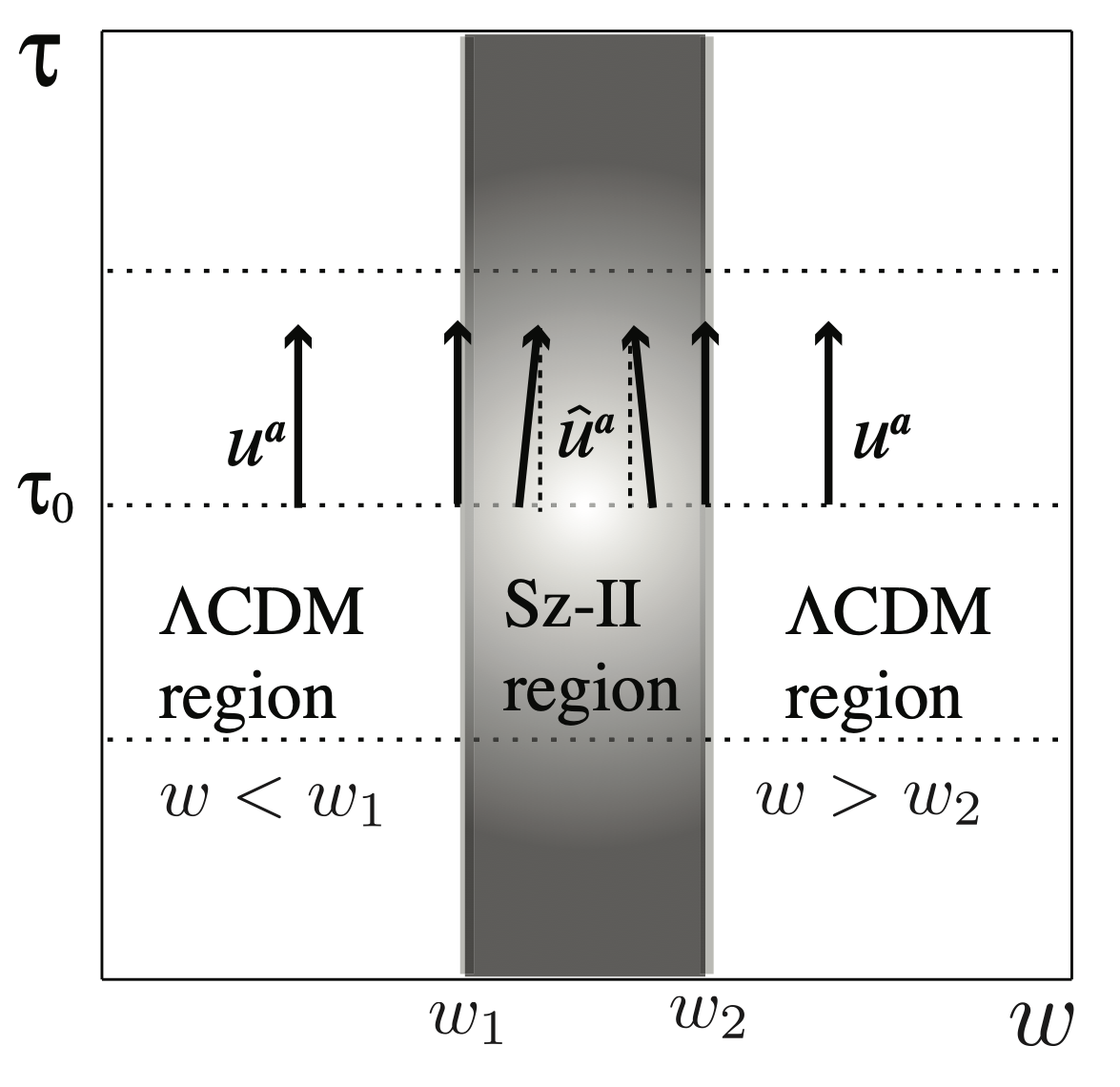 in coordinates
NOTICE:
as function of
as function of
as function of
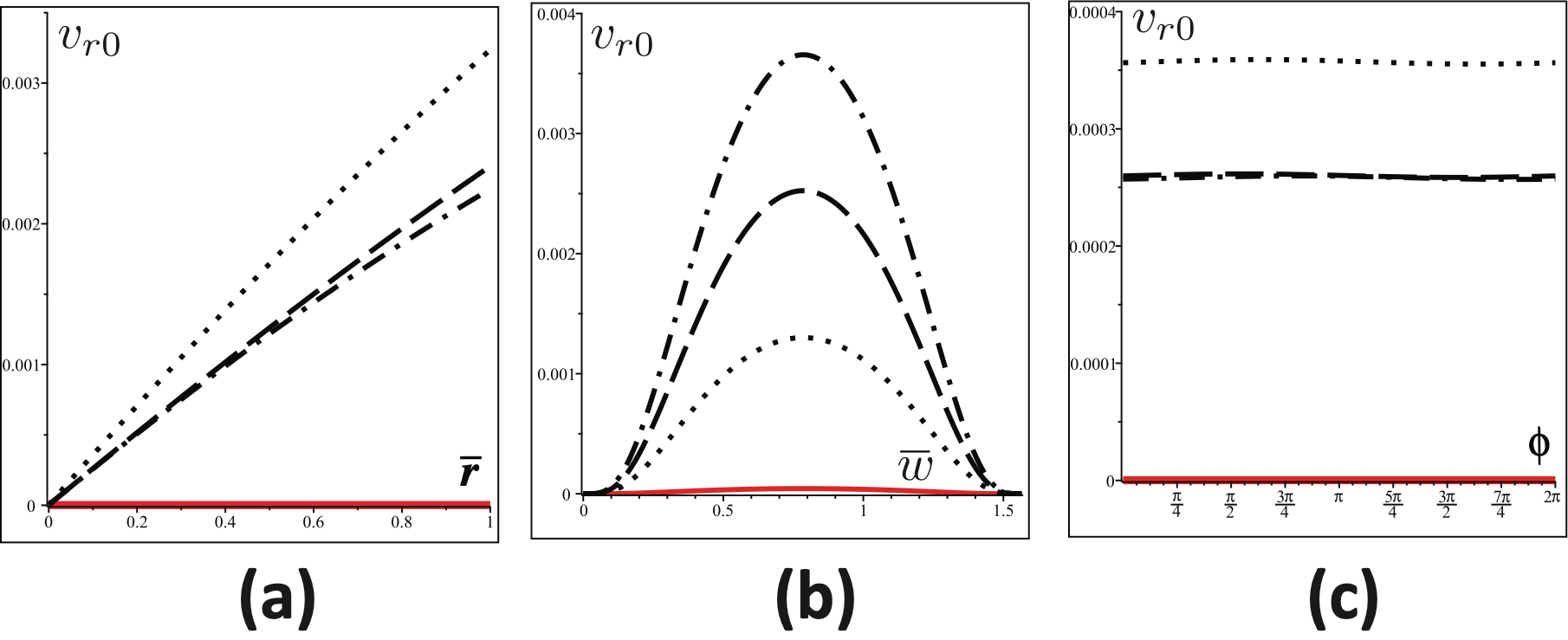 NOTICE: along the SzII region                  we have
as function of
as function of
as function of
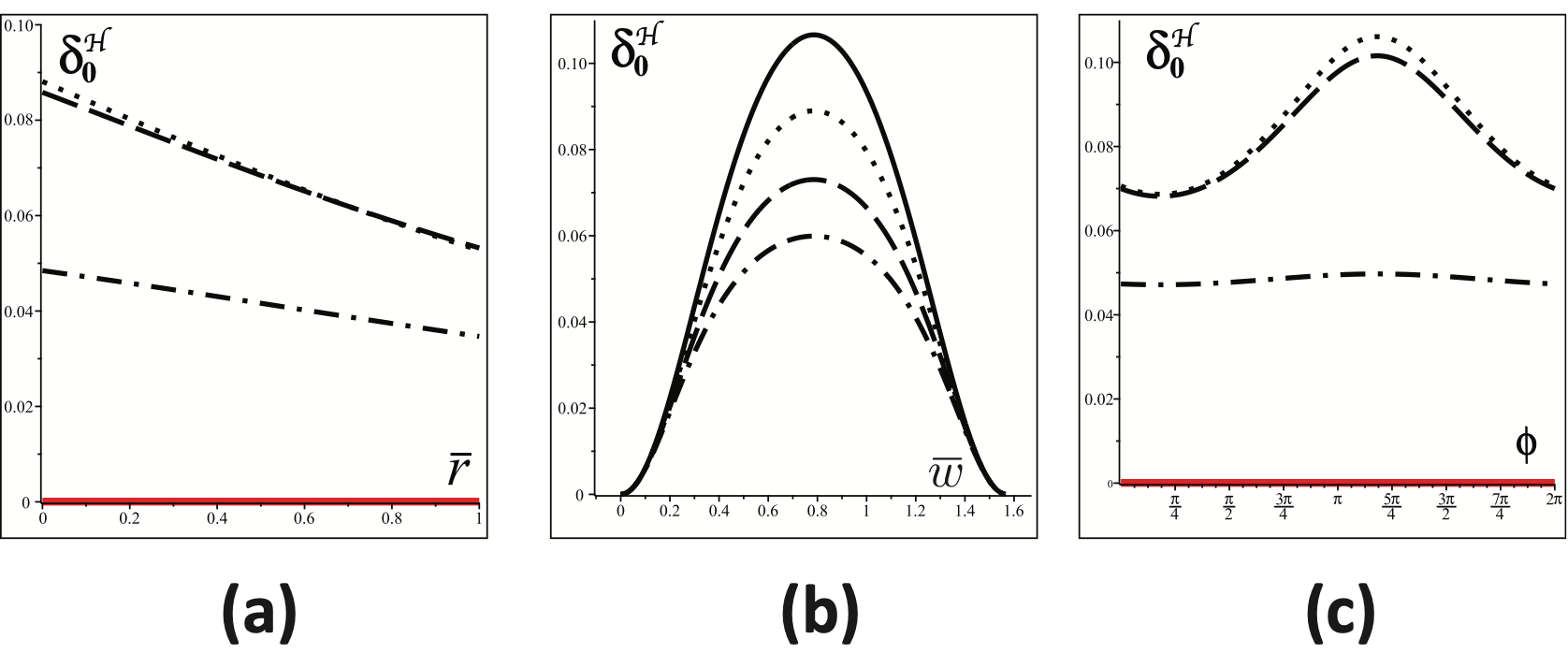 Hubble tension ??
THANKS FOR YOUR ATTENTION